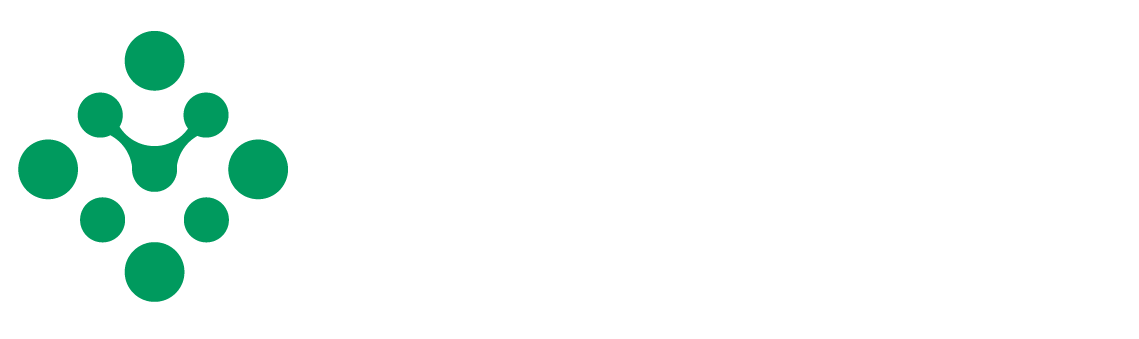 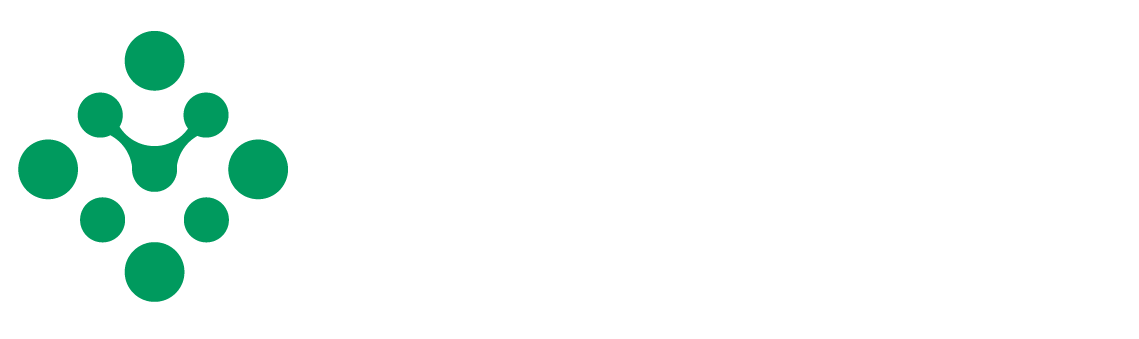 DIGITAL TRANSFORMATION OF CROSS BORDER TRADE
PAKISTAN SINGLE WINDOW
Muhammad AhmadDomain Officer, PSW
Sequence
1
2
3
Introduction
Context
Cardinal Principles
Pre & Post PSW Environment
4
5
6
PSW Subscription & KYC
Current & upcoming Services
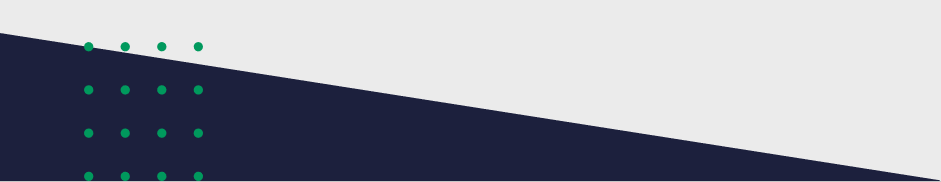 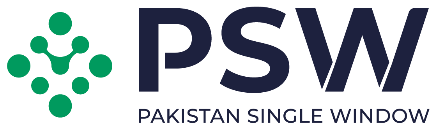 PAKISTAN SINGLE WINDOW-QUICK FACTS
A category ‘C’ commitment under the WTO (Article 10.4)
Implementation deadline-June 2022
PSW Act notified in April 2021; Pakistan Customs designated ‘Lead Agency’ 
Pakistan Single Window Company notified as ‘Operating Entity’
Roll out began in July 2021 and Phase 1 of the roll out was completed on 30th June, 2022.
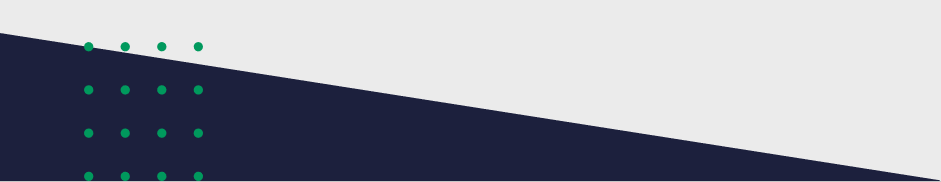 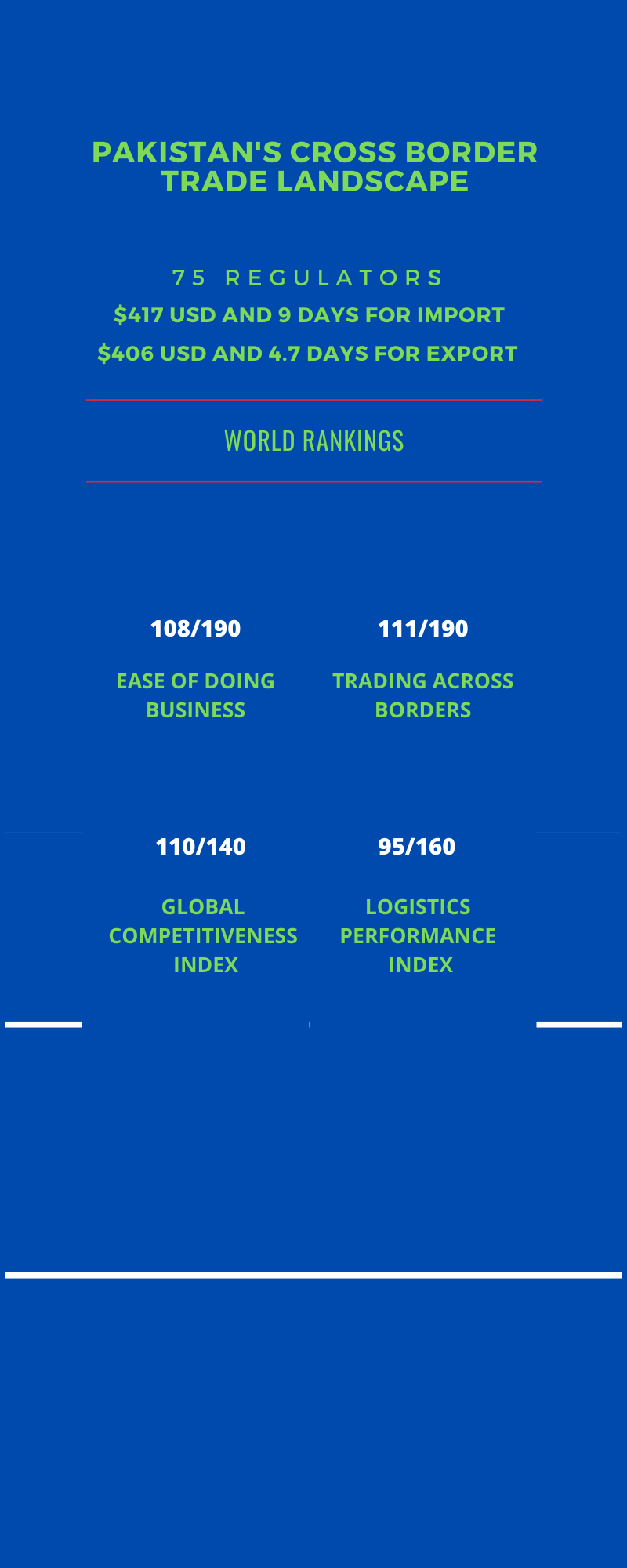 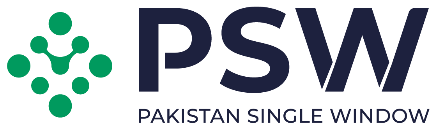 Regulations are applied on:
67% of all import goods declarations (GDs)
12% percent of all exports
100% if State Bank’s related Import and Export Forms are taken into account.  
2.1 million licenses, permits, certifications and other documents issued on 2.4 million TEUs
Intrusive examinations and sampling by Customs (45%), ANF, and other trade regulators without any risk management and joint inspection mechanism.
Regulations may be at the pre-importation, post-importation or all stages of process
Fragmented, complex regulations/procedures mostly based on manual processes
Consolidated information not available
Introduction
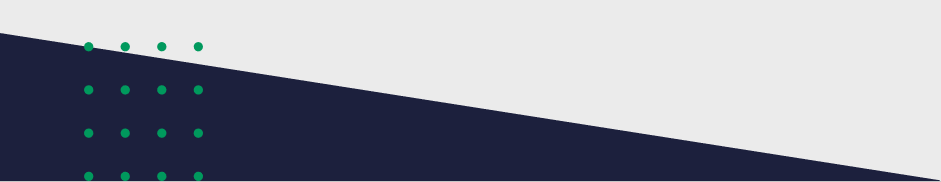 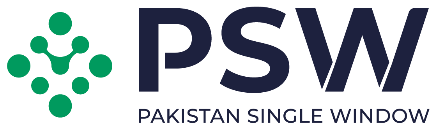 Cardinal Principles of PSW
Eliminating redundancy & duplication
Least physical engagement among stakeholders 
Use of standardized and harmonized data elements
Incremental submission of structured data with parallel processing
Automatic routing & verifications
Real time information exchange
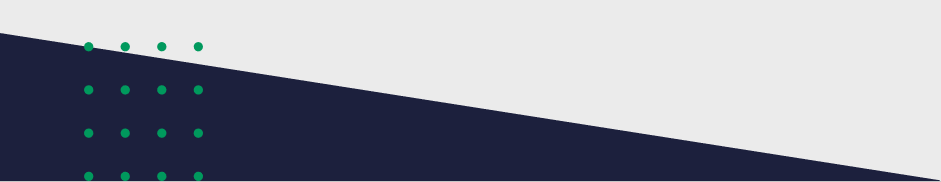 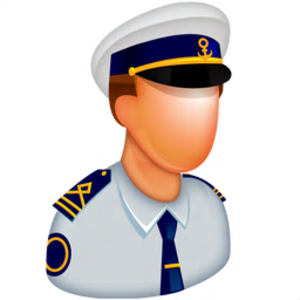 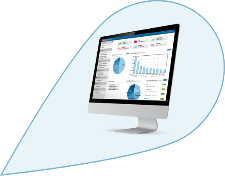 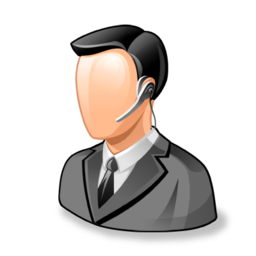 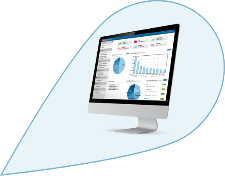 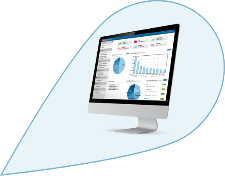 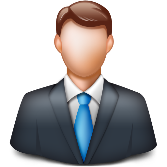 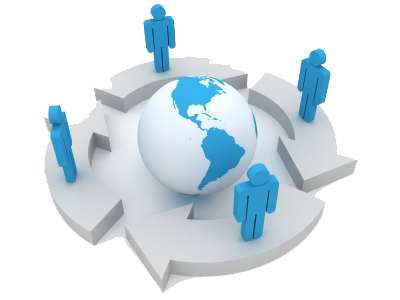 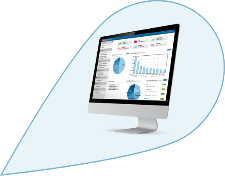 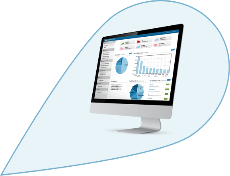 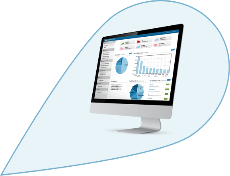 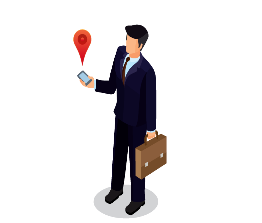 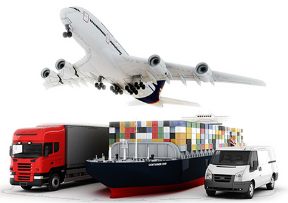 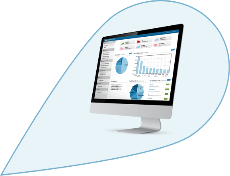 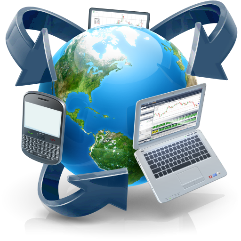 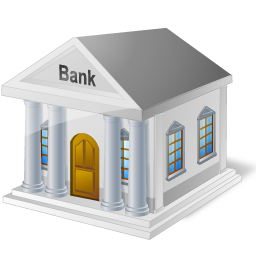 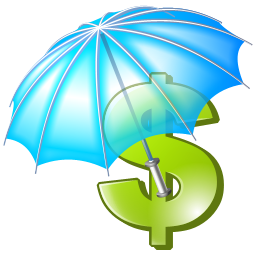 Pre-PSW
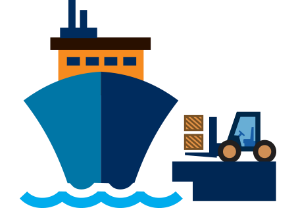 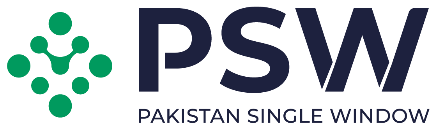 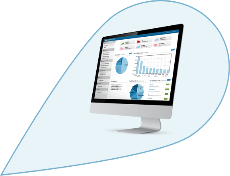 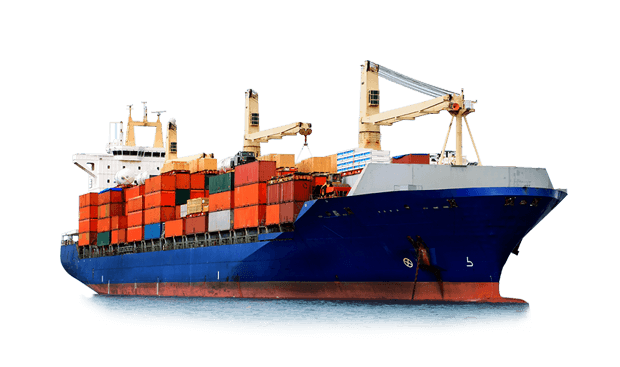 Insurance
Shipping Agent
Transport
Ports
Banks
Customs Agent
Trader
Customs
Trade Regulators
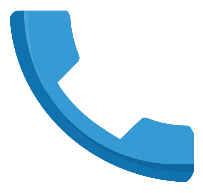 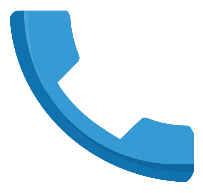 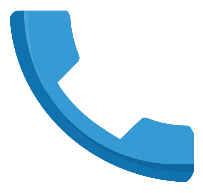 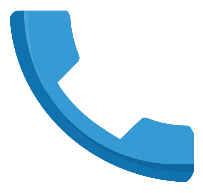 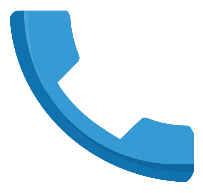 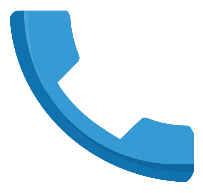 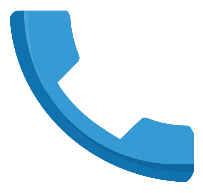 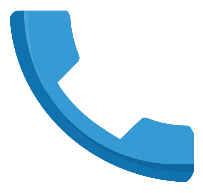 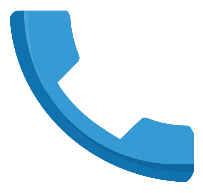 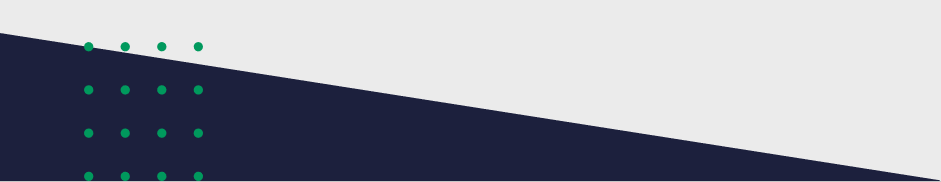 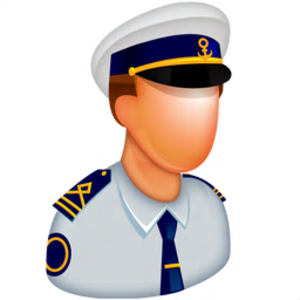 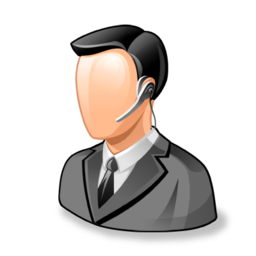 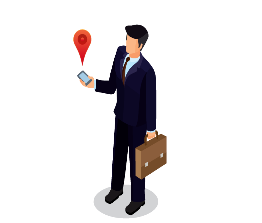 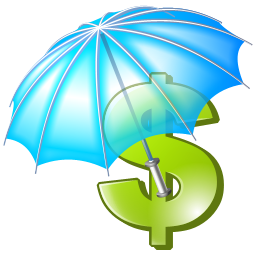 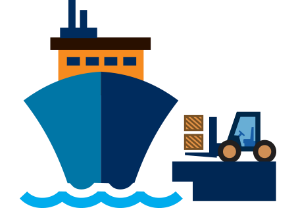 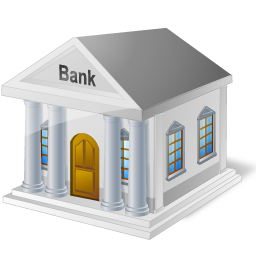 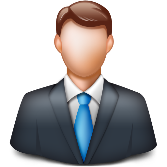 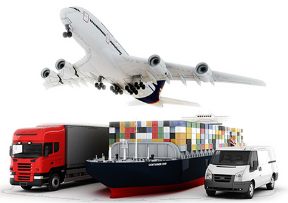 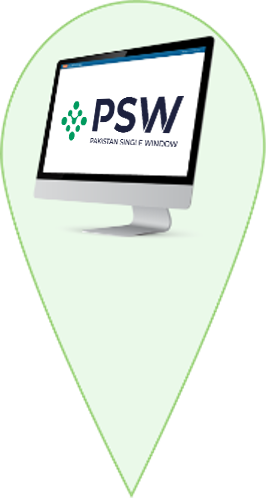 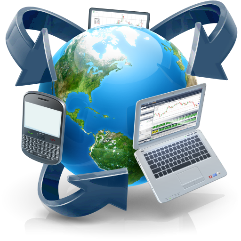 Post-PSW
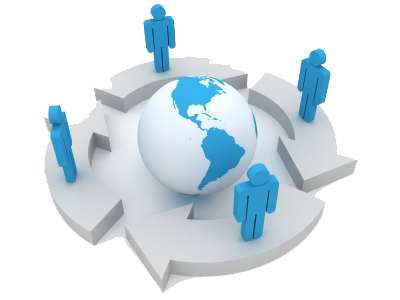 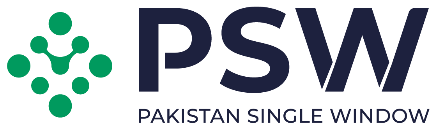 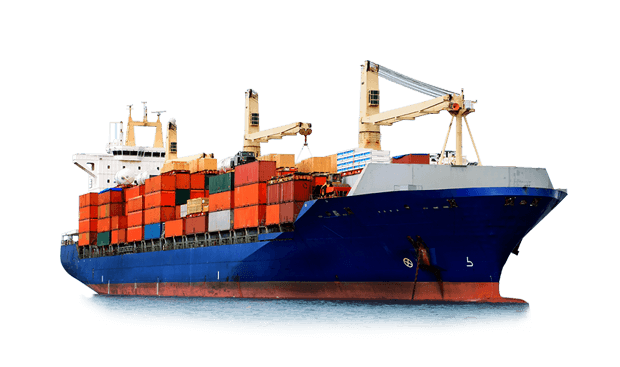 Trade Regulators
Insurance
Transport
Shipping Agent
Ports
Banks
Customs Agent
Trader
Customs
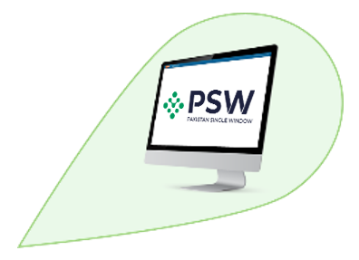 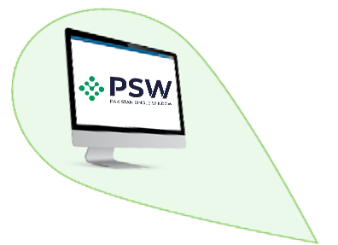 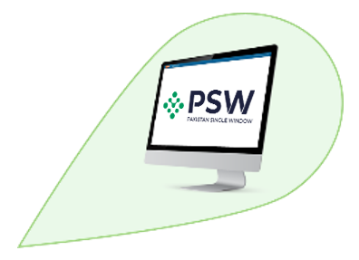 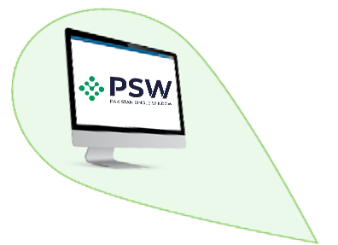 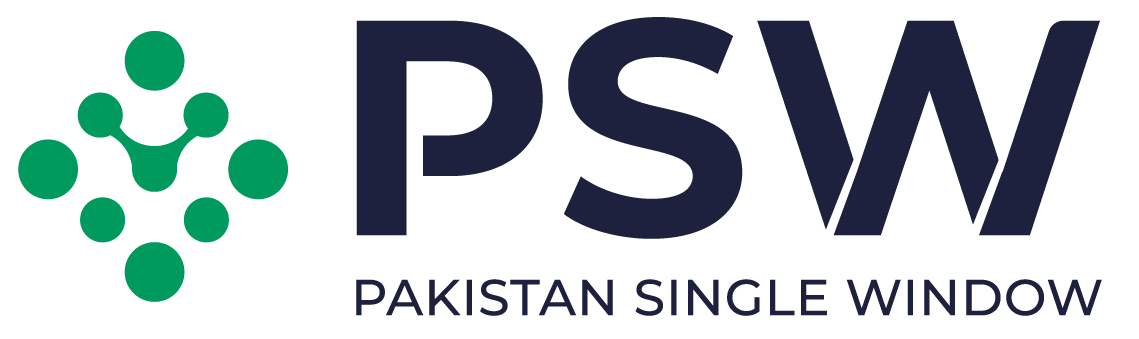 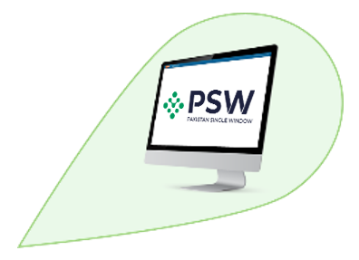 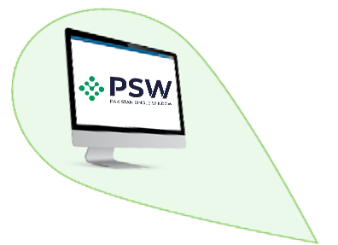 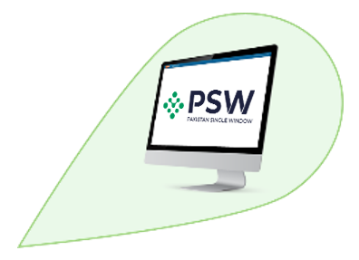 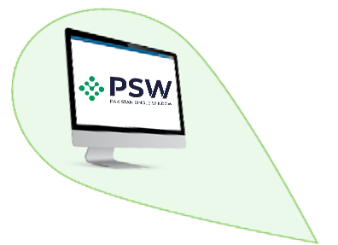 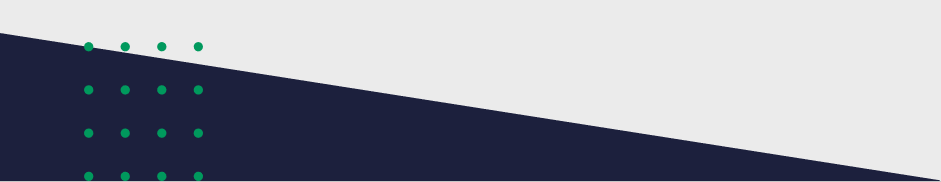 8
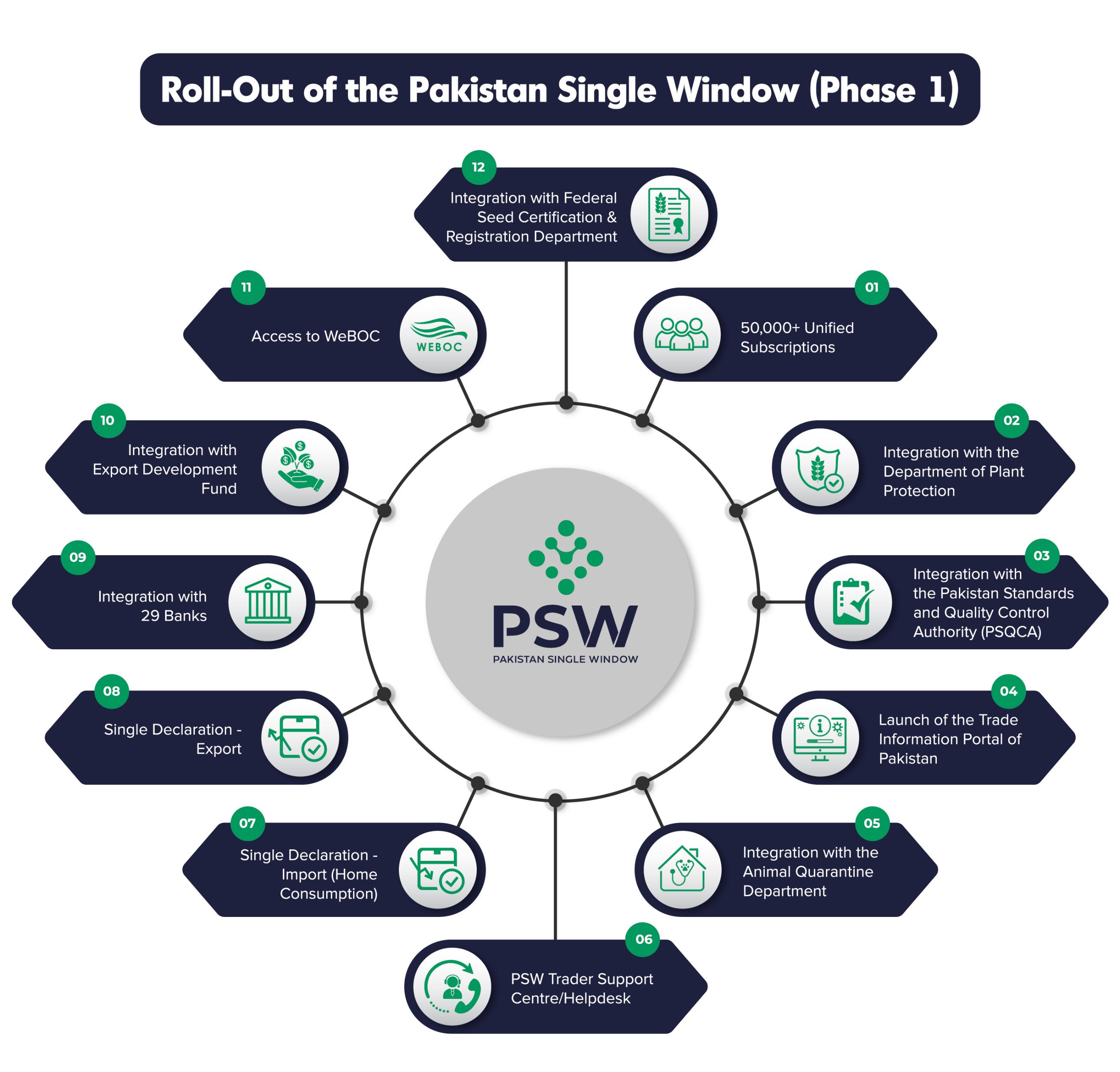 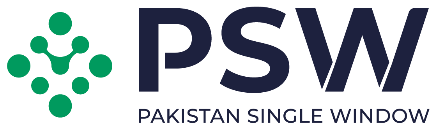 CURRENT SERVICES
Trade Information Portal-TIPP
Integration with Commercial Banks
Integration with:
Customs
DPP
AQD
FSC&RD
EDF
NADRA
PMD
FBR
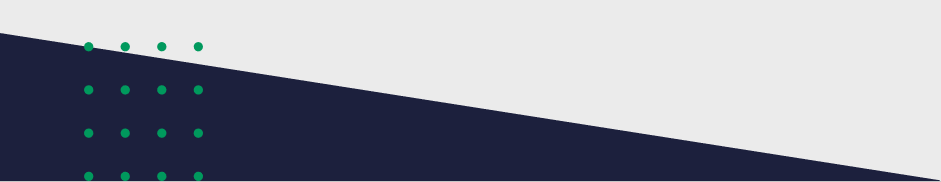 Process Simplification
Business Process      re-engineering through removal of redundancy and unnecessary documentation
PSW Features
Unified Registration System

PSW Subscription
Customs Registration
OGA Business, Product   & Premises Registration
Integrated Tariff for Trade

12 Digit Product Codes
Auto routing
Unified Payment System

Universal e payment
B2G, G2B, B2B
Single Experience Payment
Single Declaration for Imports and Exports

Data Harmonization
Data Standardization
Single data capturing
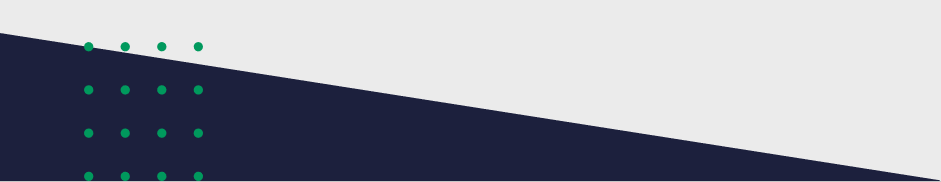 Lab Management System

Complete Solution
E payment 
Structured Reports
PSW Core Services
Integrated Risk Management System

OGA coverage
Blue Channel
User Management System (OGAs)

End to End
Customized MIS
Trade Information Portal
Digitized customs tariffs and trade statistics
530 regulations from 77 agencies digitized
Access to complete information and LPCOs
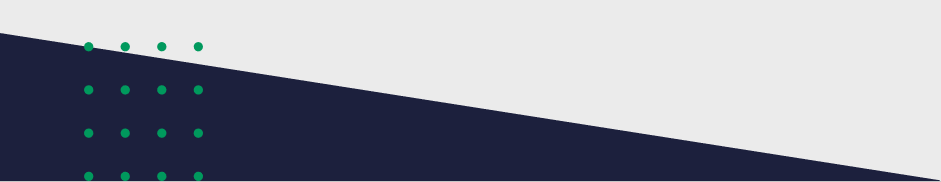 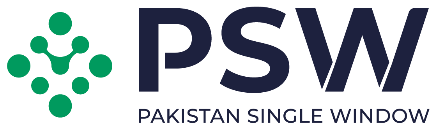 UPCOMING SERVICES
E-TRADE 
Integration of the Drug Regulatory Authority of Pakistan, Board of Investment, Ministry of Foreign Affairs, and private sector service providers including laboratories, pre-shipment inspection companies, and transporters
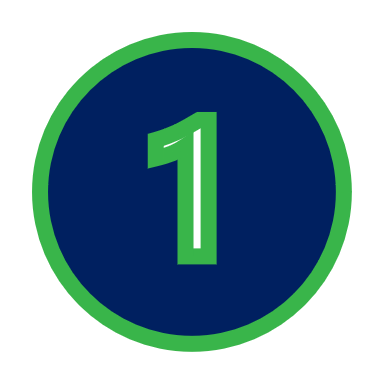 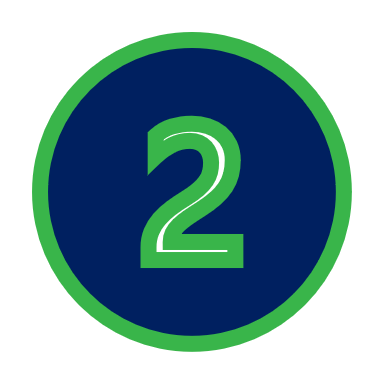 SINGLE REGISTRY FOR TRADE
E-registry for businesses, products, and premises will eliminate multiple registration points for Customs and OGAs
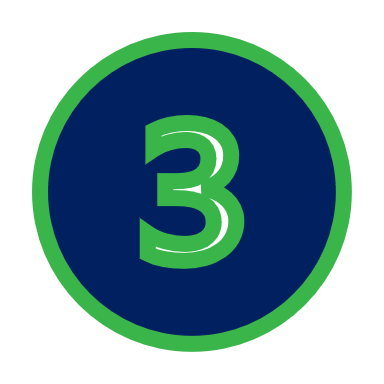 INTEGRATED RISK MANAGEMENT SYSTEM
Envisages joint inspections, blue channel facility, and post clearance audits
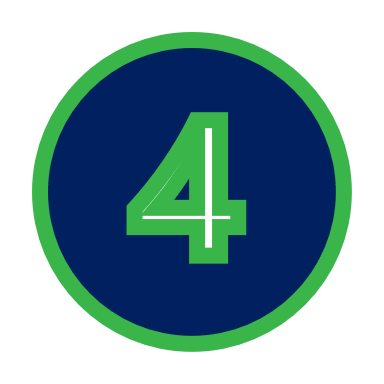 AIR- AND SEA PORT COMMUNITY SYSTEMS
Integration of all regulatory functions at the port, average time saving of 3 days per consignment, 50 USD per container
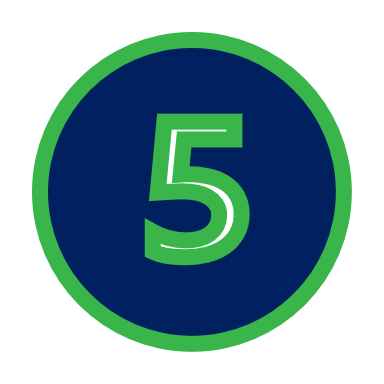 TRANSFORMATION OF THE CUSTOMS MANAGEMENT SYSTEM (WEBOC)
Technical and functional upgradation of WeBOC
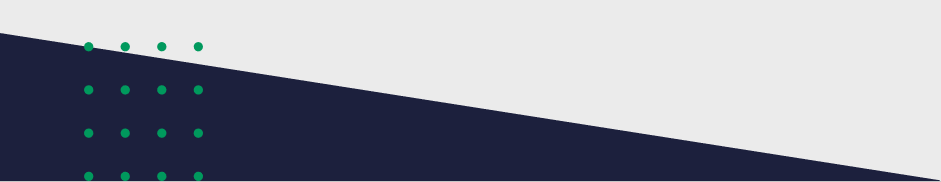 [Speaker Notes: The journey continues with new features, modules, and government departments constantly being added to the PSW system. Two important milestones coming up in a few months is the implementation of the integrated risk management system which will allow risk based treatment of imported cargo by the trade regulators, and the development of the Port Community System to connect all public and private stakeholders at the port.]
PSW Subscription and Evidence of Identity (KYC)
PSW Subscription and Evidence of Identity (KYC)
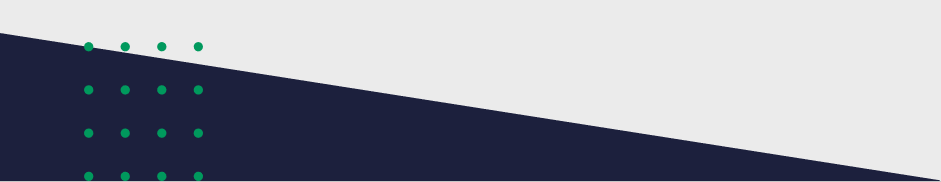 [Speaker Notes: To add Registration trader and customs]
Bank Profile Association
Bank Information
Bank Name, IBAN, Mobile number (as per bank records) and Email address (as per bank records)
Realtime automated verification of provided information with relevant bank
Sharing of Trader Profile by AD
Account title
Account status
Authorized mode of Payments for Imports
Authorized modes of Payments for Exports
Two Factor Authentication

OTP verification through provided Mobile Number (as per bank records)
OTP verification through email on provided email address (as per bank records)
Two Factor Authentication
OTP verification through provided Mobile Number (as per bank records)
OTP verification through email on provided email address (as per bank records)
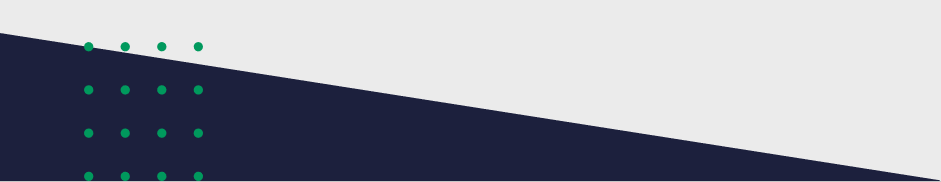 EIF/EFE Elimination
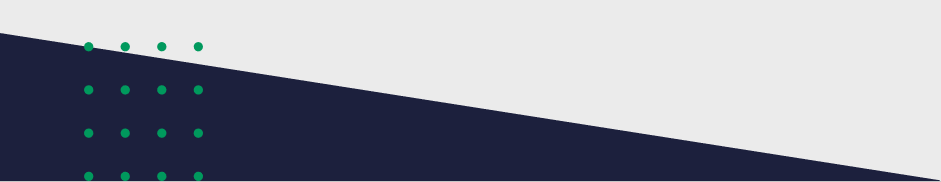 Single Declaration (Imports & Exports)
Consolidated Declaration for consumption of Customs (GD) and OGAs (LPCO application)
All data elements for GD and OGA applications are captured at the time of filing of SD 
All mandatory documents uploaded with the SD
Relevant data fields/elements are transmitted to Customs and OGAs upon submission 
Parallel / simultaneous processing by Customs and OGAs
So far, around 3000 SDs have been filed and processed through PSW system
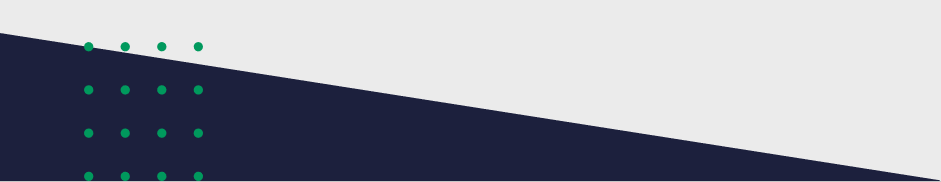 Trade Information Portal of Pakistan (TradeVerse)
Successfully rolled-out TIPP on 31, March, 2022 as under article 1.2 of the WTO’s TFA
Digitized customs tariffs and trade statistics with the latest and current data based on 9.2 million transactions; available both in English and Urdu languages
Facilitates cross-border trade by providing complete trade-related information and guidance to individuals and businesses engaged in cross-border trade
Over 530 laws, regulations, procedures, and other trade-related measures from over 77 government agencies have been completely digitized and can now be accessed online
Businesses can also access/download licenses, permits, certificates, and other documents from the portal and get complete information on applicable fees, processing times, and step-by-step procedures
Access on www.tipp.gov.pk
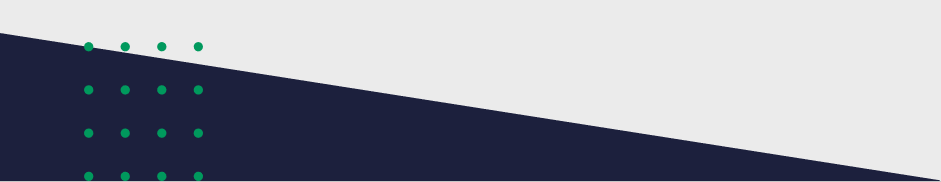 Change Management
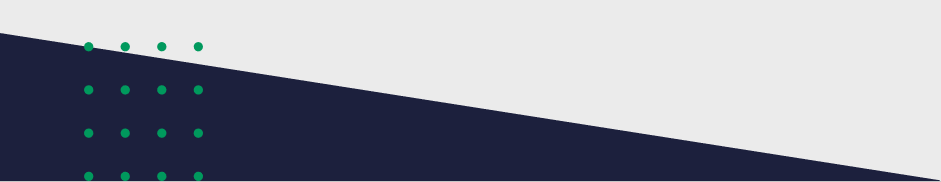 THANK YOU
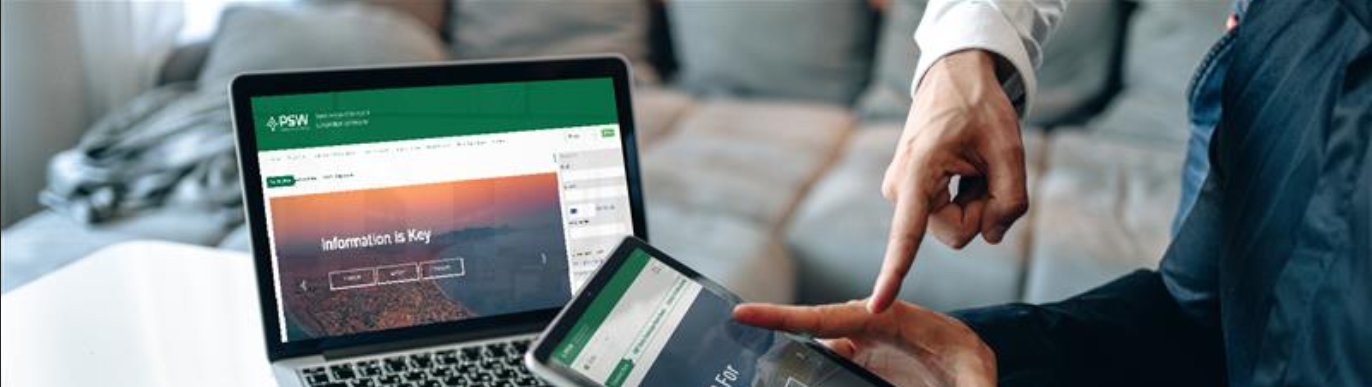